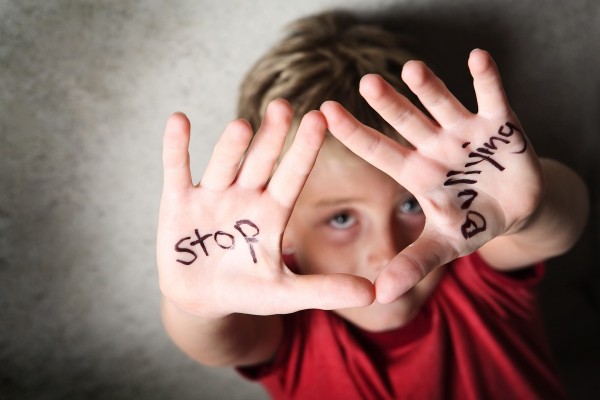 Що таке БУЛІНГ та як його розпізнати?
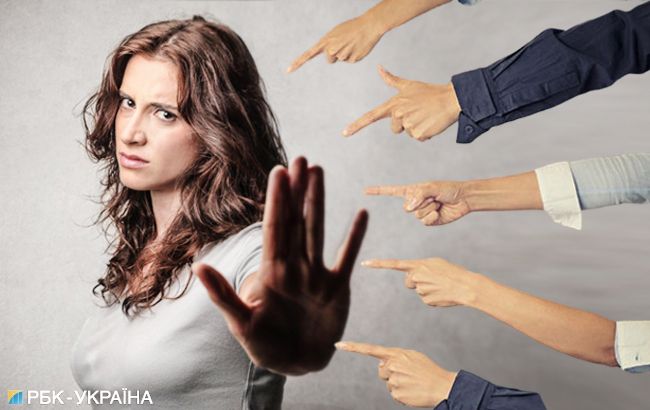 У 2019 року вступили в силу норми закону «Про внесення змін до деяких законодавчих актів України щодо протидії булінгу (цькуванню)», який визначає поняття булінгу.
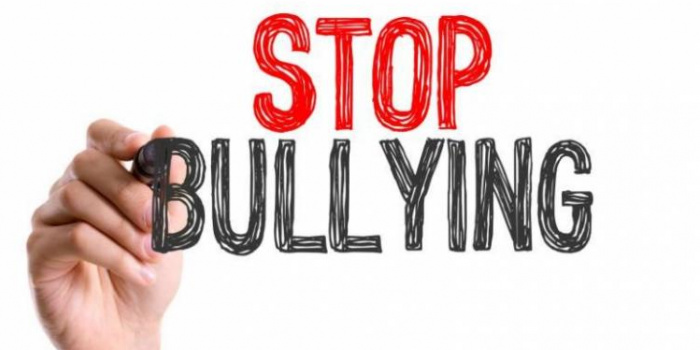 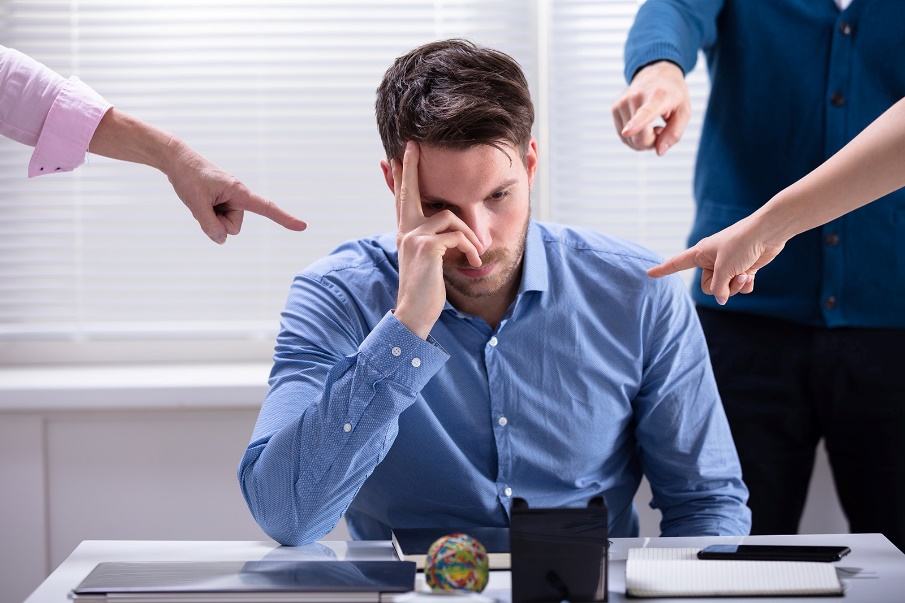 Булінг (bullying, від анг. bully – хуліган, забіяка) (цькування) - це  діяння (дії або бездіяльність) учасників освітнього процесу, які полягають у психологічному, фізичному, економічному, сексуальному насильстві, у тому числі із застосуванням засобів електронних комунікацій, що вчиняються стосовно малолітньої чи неповнолітньої особи та (або) такою особою стосовно інших учасників освітнього процесу, внаслідок чого могла бути чи була заподіяна шкода психічному або фізичному здоров’ю потерпілого.
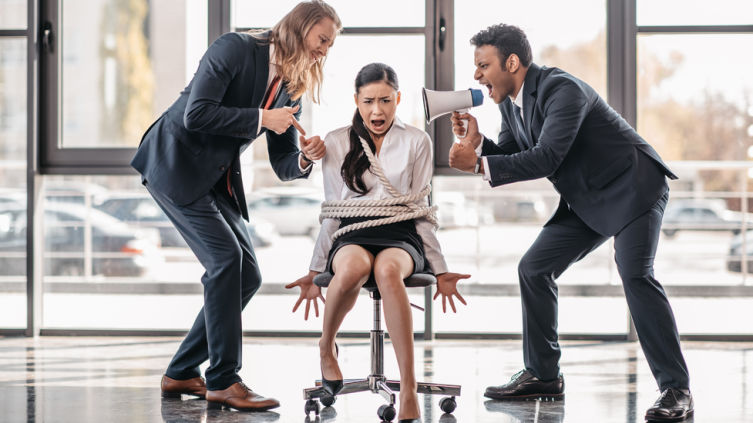 ВИДИ БУЛІНГУ
фізичний (штовхання, підніжки, зачіпання, бійки, стусани, ляпаси, нанесення тілесних пошкоджень);
психологічний (принизливі погляди, жести, образливі рухи тіла, міміка обличчя, поширення образливих чуток, ізоляція, ігнорування, погрози, жарти, маніпуляції, шантаж);
економічний (крадіжки, пошкодження чи знищення одягу та інших особистих речей, вимагання грошей);
сексуальний (принизливі погляди, жести, образливі рухи тіла, прізвиська та образи сексуального характеру, зйомки у переодягальнях, поширення образливих чуток, сексуальні погрози, жарти);
кібербулінг (приниження за допомогою мобільних телефонів, Інтернету, інших електронних пристроїв).
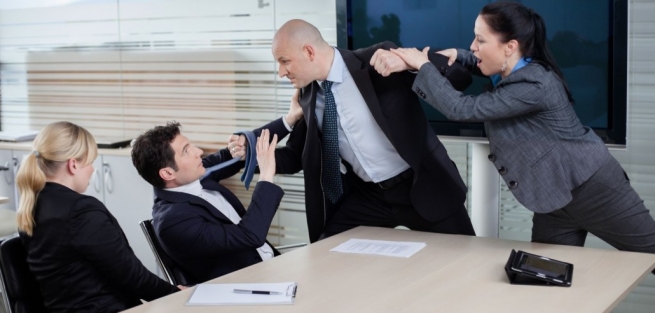 Яка відповідальність за вчинення булінгу?
Вчинення булінгу (цькування) стосовно малолітньої чи неповнолітньої особи або такою особою стосовно інших учасників освітнього процесу карається штрафом від 850 до 1700 грн або громадськими роботами від 20 до 40 годин.
Такі діяння, вчинені повторно протягом року після або групою осіб караються штрафом у розмірі від 1700 до 3400 грн або громадськими роботами на строк від 40 до 60 годин.

У разі вчинення булінгу (цькування) неповнолітніми до 16 років, відповідатимуть його батьки або особи, що їх заміняють. До них застосовуватимуть покарання у вигляді штрафу від 850 до 1700 грн або громадські роботи на строк від 20 до 40 годин.

Окремо передбачена відповідальність за приховування фактів булінгу (цькування). Якщо керівник закладу освіти не повідомить органи Національної поліції України про відомі йому випадки цькування серед учнів, до нього буде застосоване покарання у вигляді штрафу від 850 до 1700 грн або виправних робіт до одного місяця з відрахуванням до 20 % заробітку.